Corrosion Under Insulation (CUI)Shell Catalysts & Technologies Gent
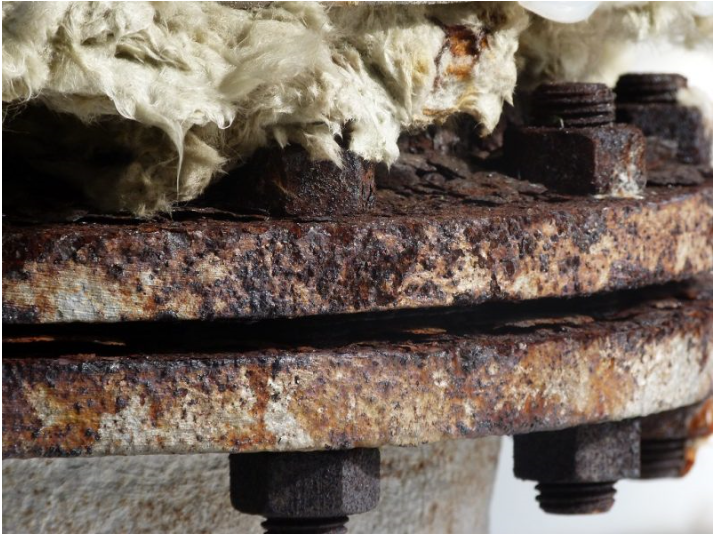 Wim Veirman
Reliability engineer (Shell C&T Ghent)
1
November 2020
- 2016 – 2019 werkzaam bij Shell C&T als Project Engineer (CAPEX)- Vanaf 2019 Reliability Engineer (1 FTE voor R&I binnen Maintenance & Engineering afdeling)
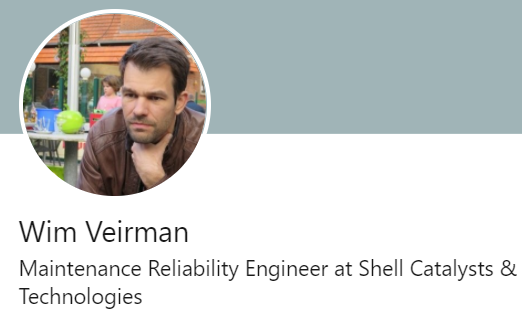 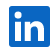 2
November 2020
Wat is Shell Catalysts & Technologies?- Shell: Upstream / Downstream / Projects & Technology - Shell Catalyst & Technologies: 	- Hoofdzetel in Houston	- Productie sites in Californië, Michigan, Louisiana, Duitsland, 	  België (Gent)	- R&D in Amsterdam- Vòòr 1/4/2019 beter gekend als CRI Catalyst (Shell)
3
November 2020
Wat is Shell Catalysts & Technologies?- Producent van katalysatoren voor raffinaderijen, petrochemie en chemie	- Refining (hydroprocessing, hydrocracking, reforming,…)	- Gas to liquid	- Ethyleenoxide	- Environmental catalysts (deNOx)	- renewable fuel,…
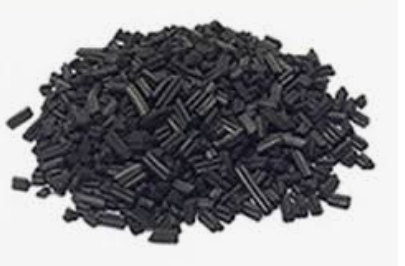 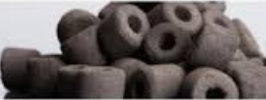 4
November 2020
Wat is Shell Catalysts & Technologies Gent?- 5 productie units (2 extrusieunits, 2 impregnatie units + 1 EO catalyst unit) + utilities
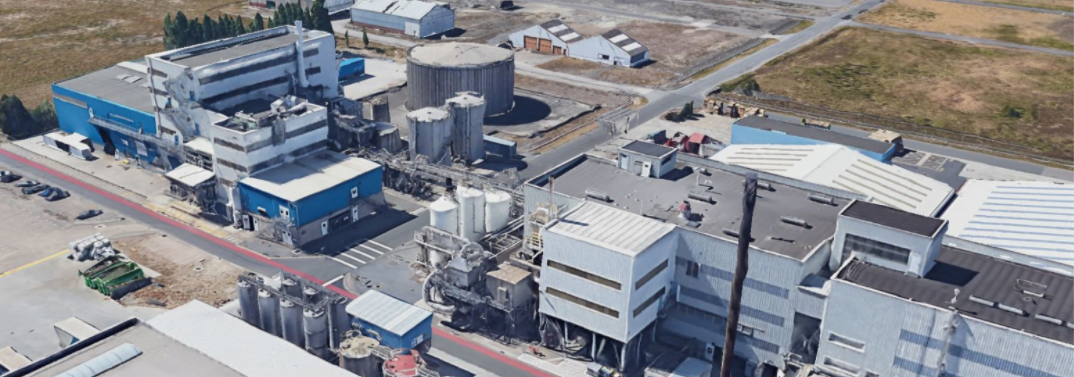 5
November 2020
CUI bij Shell C&T ook een onzichtbare vijand- Nav belangrijke Shell audit in september 2019 - Actieplan opstellen:	- bepalen waar CUI een gevaar is voor de plant	- bepalen van het risico	- bepalen van de RBI frequentie- Gevaren bij Shell C&T: ammoniak, zuren en basen, afgassen, stoom,…- Veel installaties bereiken leeftijd > 35 jaar
6
November 2020
CUI bij Shell C&T ook een onzichtbare vijand- Recent 3 voorvallen:		- C-stalen mantel onder de isolatie doorgeroest op 	naverbrander in PVI fabriek  vrijkomen van rookgassen 	aan 300°C (oktober 2018). Installatie wordt gedurende 	groot deel van de tijd niet opgelijnd.		- Pipingsystemen in RVS uitgevoerd met C-stalen studbolts:		studbolts van geïsoleerde geflensde afsluiter op fosforzuur 	volledig doorgeroest (September 2019)
7
November 2020
CUI bij Shell C&T ook een onzichtbare vijand		- Stoomleiding van Chevron naar Shell C&T (juli 2020)
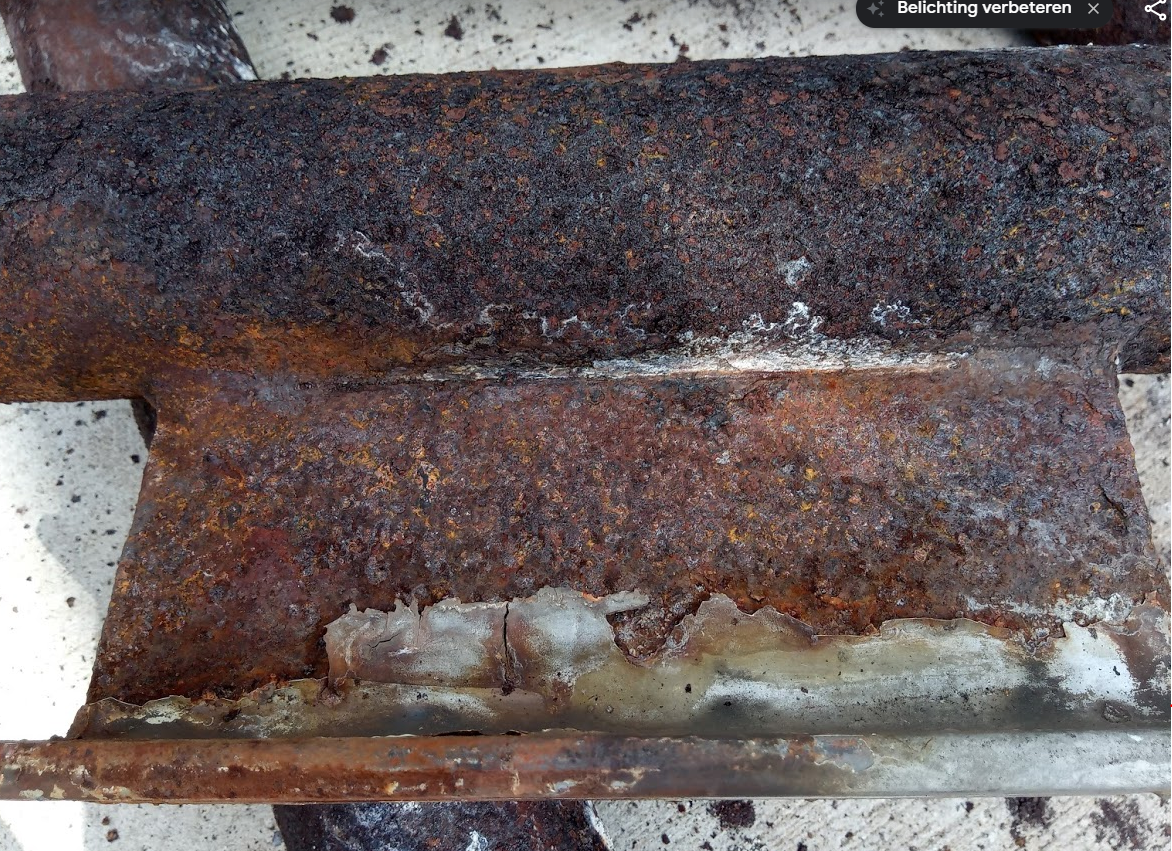 8
November 2020
CUI bij Shell C&T- Contacten binnen Shell C&T, Shell, NAM,… op zoek naar manier                                                                   van aanpak- Binnen Shell C&T krijgt CUI nog te weinig aandacht- Zoeken op internet leidde naar WCM
November 2020
9
CUI bij Shell- Binnen Shell is er degradatiemodule voor C-staal
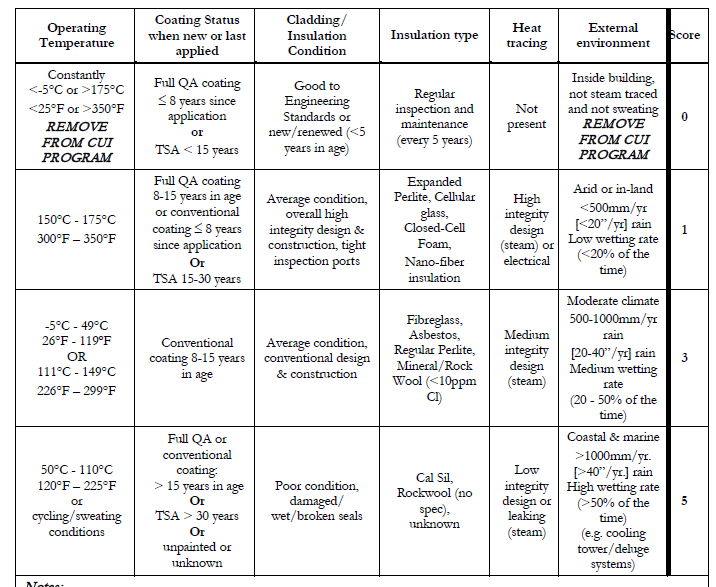 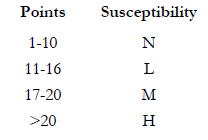 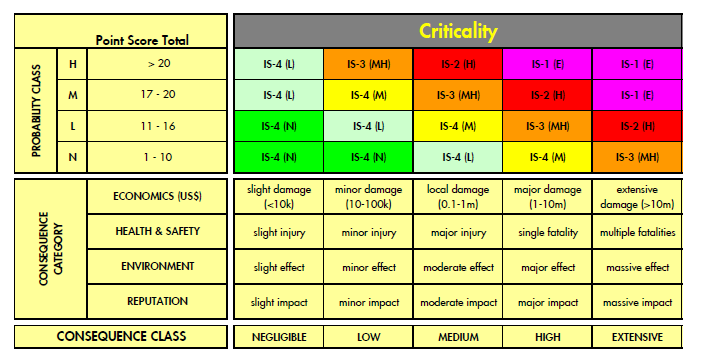 10
November 2020
WCM tool- WCM tool is heel gelijkaardig met de degradatiemodule- Best Practise is tot stand gebracht vanuit meest recente praktische kennis uit de industrie- BP practice file biedt in één file alle praktische tools en kennis voor een gedegen plan van aanpak - BP tool zelf uitgebreid om hier het inventaris op te slaan van alle assets alle assets/modules zijn nu enkel via 1 excel file risico-gebaseerd te managen
11
November 2020
WCM tool
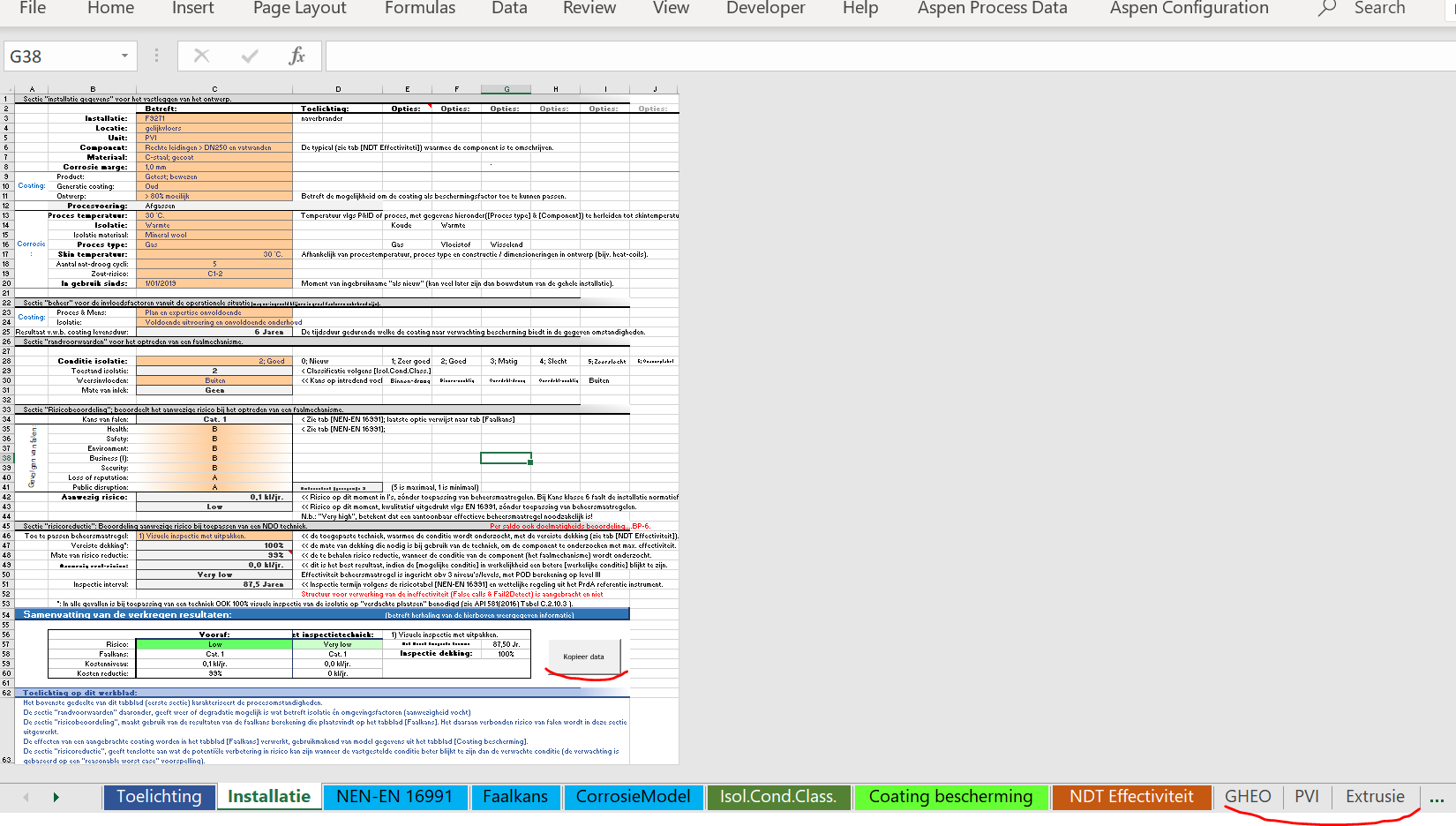 12
November 2020
WCM tool
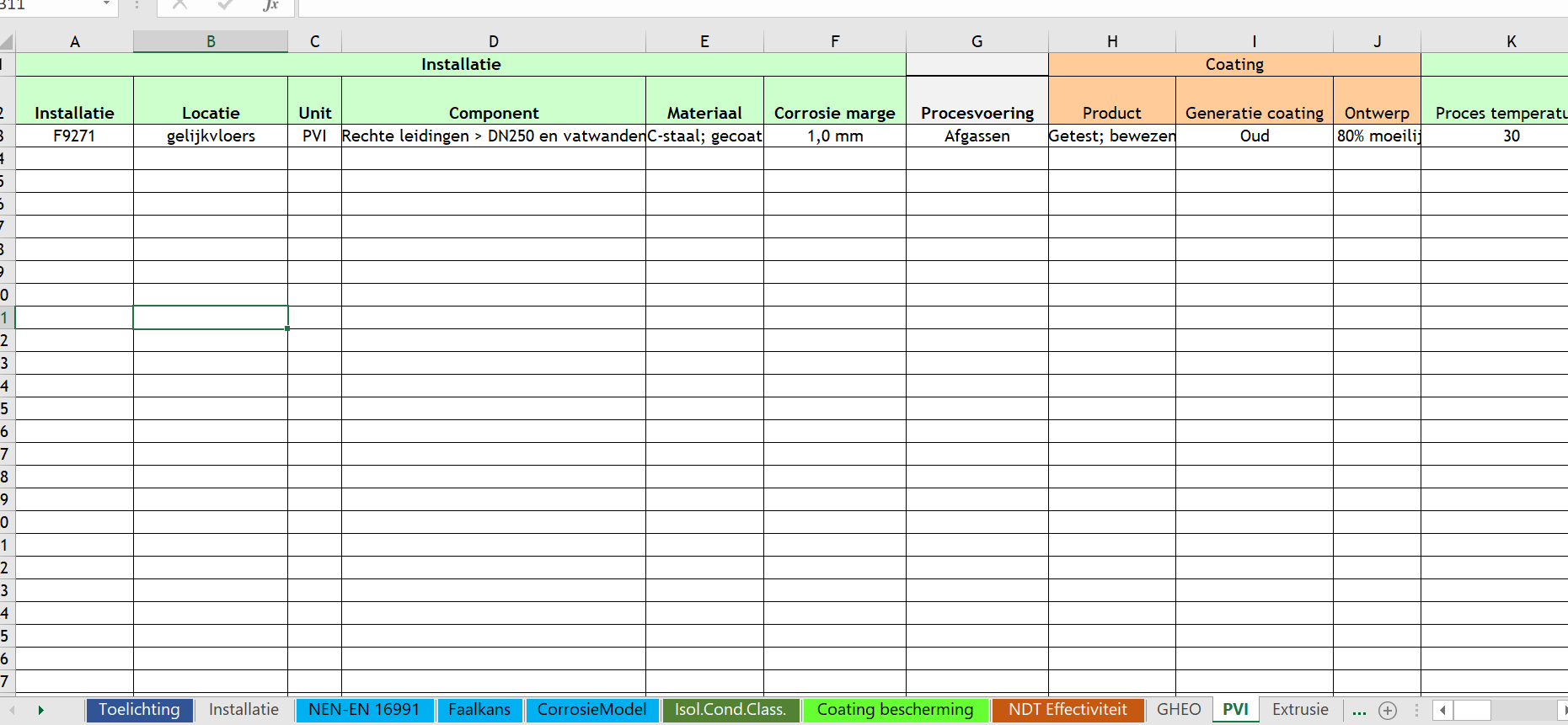 13
November 2020
CUI scope bij Shell C&T- BP uitvoeren op geïsoleerde C-stalen leidingen/equipment- Inventaris staat gepland voor volgend jaar- Preventieve maatregelen: *Wijzigen van C-stalen stud bolts naar RVS op RVS piping *Betere en kritischere eindcontrole op uitgevoerde isolatie werken *Vermijden van isolatie indien mogelijk (caging) *Voor kleine diameters: RVS indien mogelijk *Gebruik van water-repellent isolatie
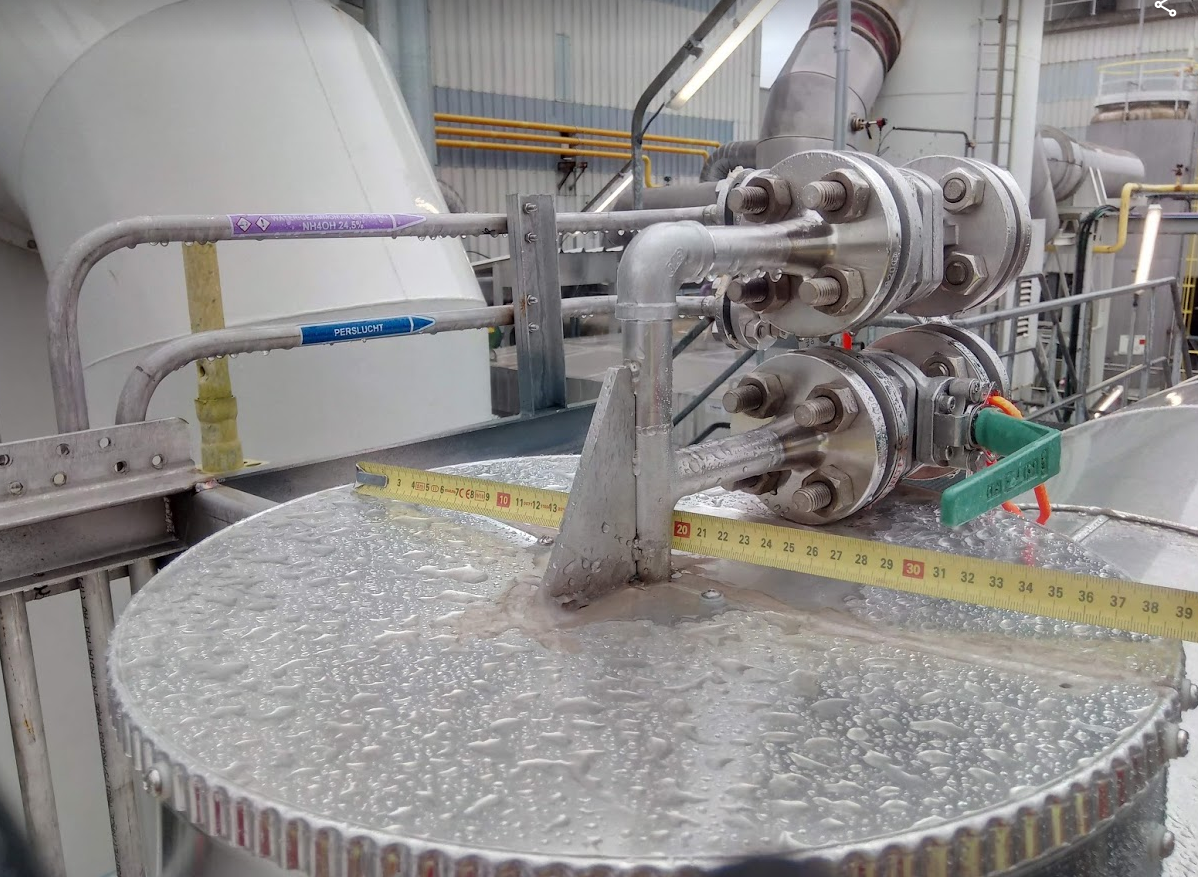 14
November 2020